«Портфолио студентов как фактор развития профессиональной культуры»
Основная задача современного образовательного учреждения –
подготовка конкурентноспособного специалиста, обладающего такими качествами как мобильность, готовность к профессиональному и личностному саморазвитию, стремление к творческому самовыражению.
Технология по созданию портфолио реализует следующие принципы:
Равенство всех участников обучения (преподаватель и студент партнеры в организации учебного процесса);
Ненасильственное привлечение к процессу познания, поиску знаний с помощью создания личностной мотивации;
Отсутствие оценки, соревнования, соперничества; вместо этого в качестве стимулов – самооценка, самокоррекция, самовоспитание;
Сочетание индивидуальной и коллективной работы для создания атмосферы сотрудничества, взаимопонимания;
Систематичность и регулярность самомониторинга;
Возможность выбора материала, вида деятельности, способа предъявления результата.
Модельная функция портфолио:
Отражает динамику развития студента;
Демонстрирует стиль учения, показывает особенности его общей культуры и отдельных сторон интеллекта;
Помогает студенту проводить рефлексию собственной учебной работы;
Служит формой обсуждения и самооценки результатов работы студента на классных часах;
«Портфолио» является способом подведения итогов научных достижений студента и создает возможности для дальнейшей научно-исследовательской карьеры;
«Портфолио» является важным инструментом передачи деловой и личностной информации о студенте - выпускнике техникума (в виде резюме и рекомендатель­ных писем) потенциальным работодателям.
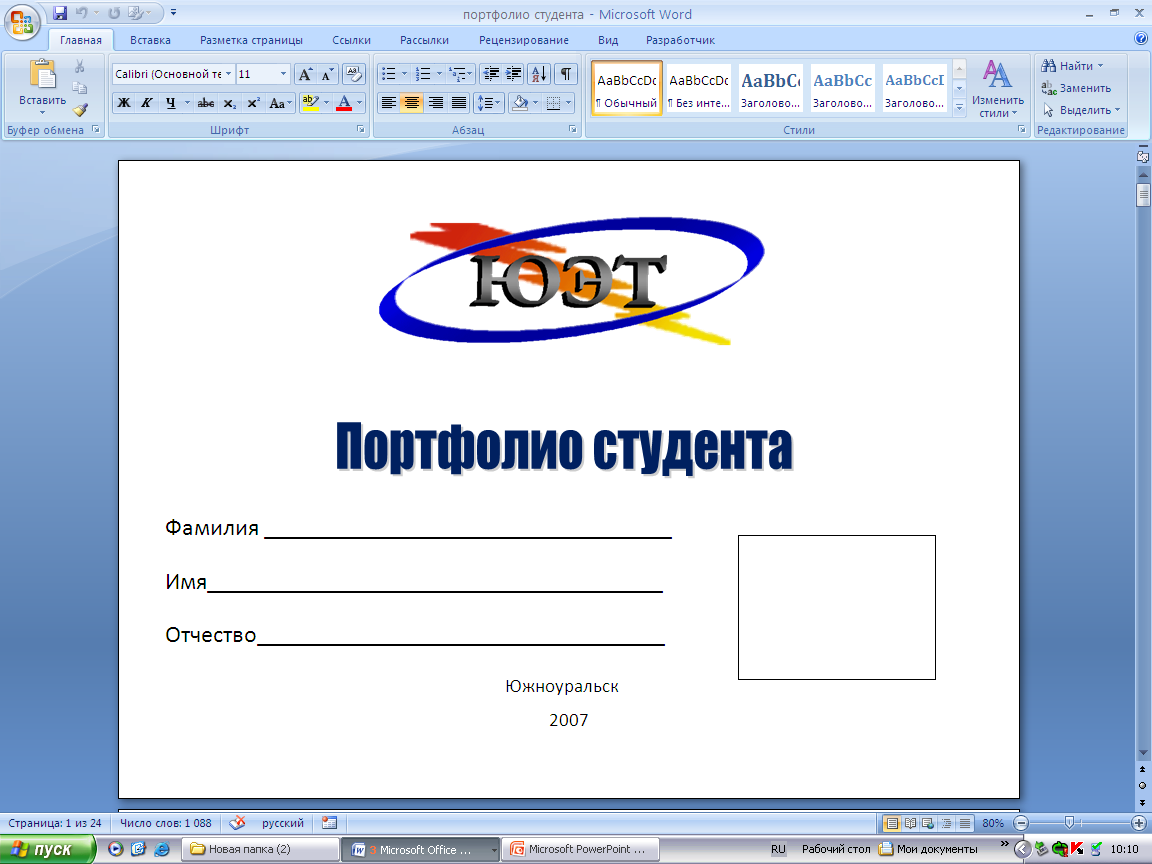 1 блок «Мой портрет»
1 блок «Мой портрет»
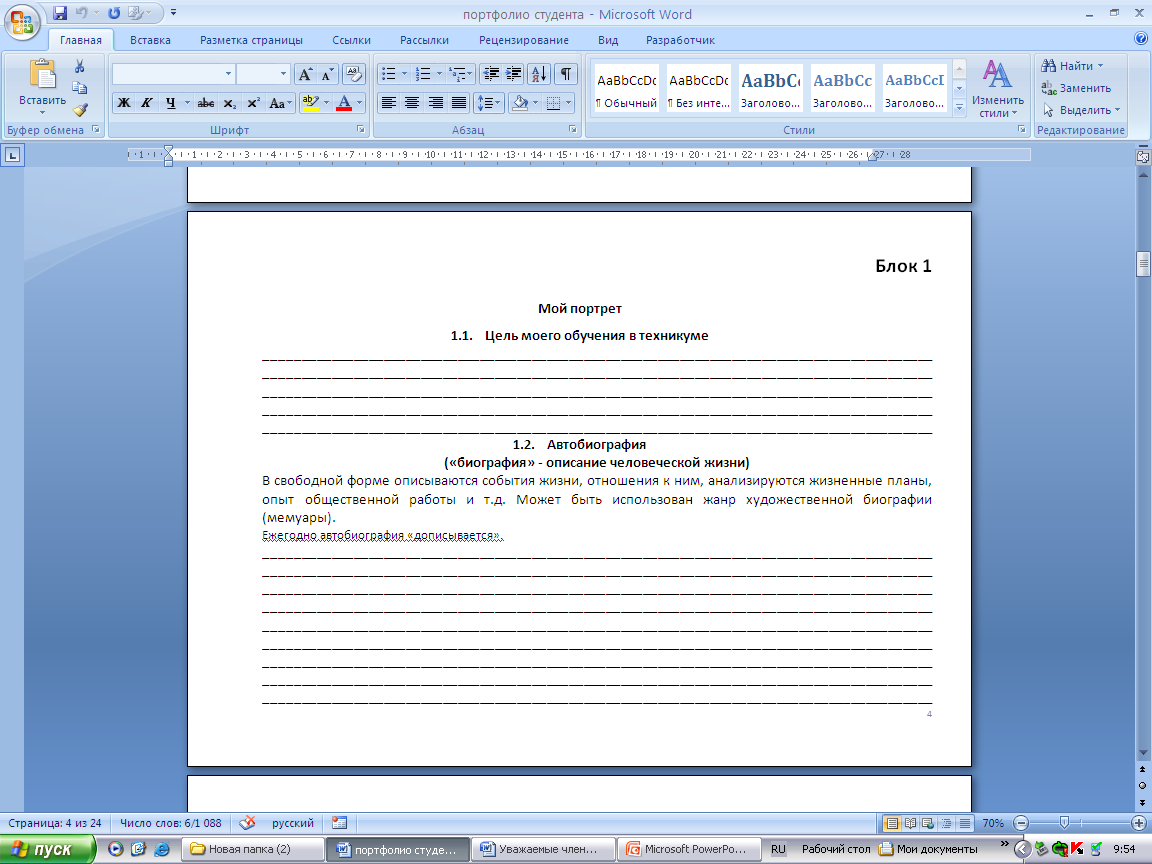 1 блок «Мой портрет»
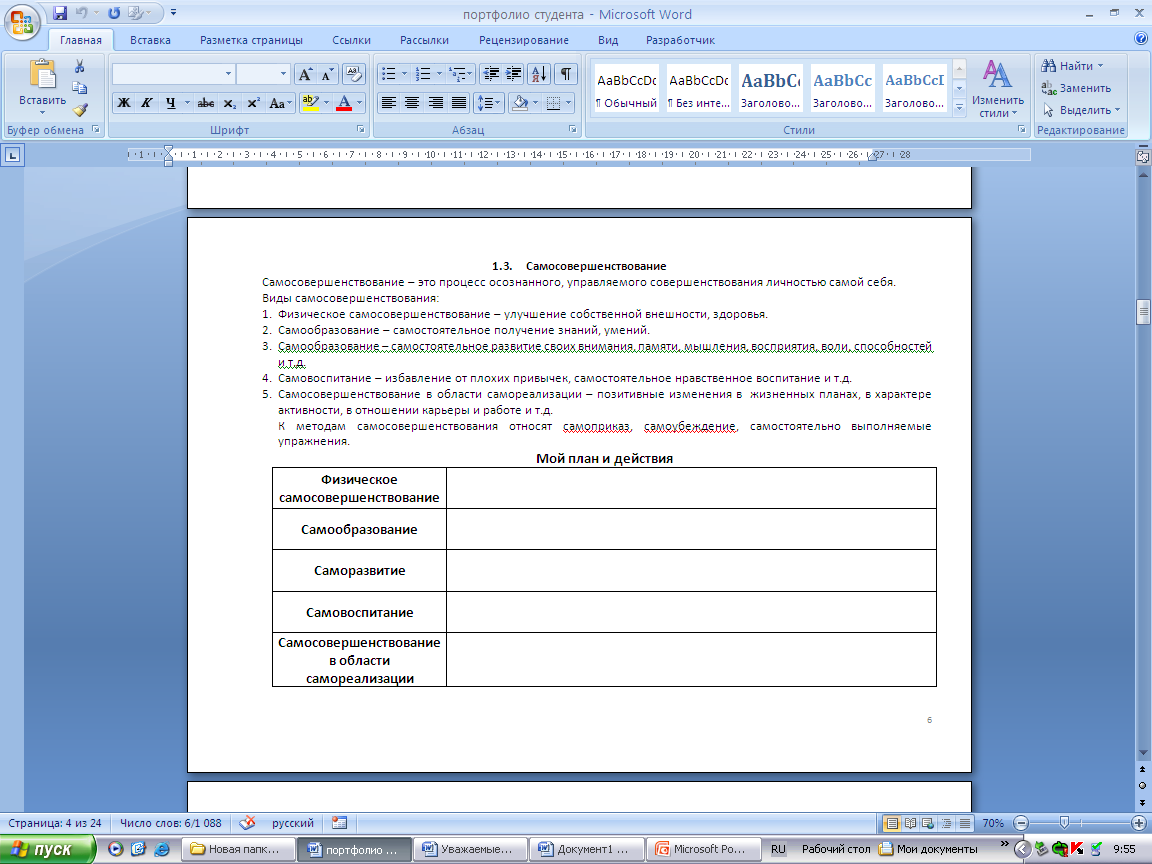 1 блок «Мой портрет»
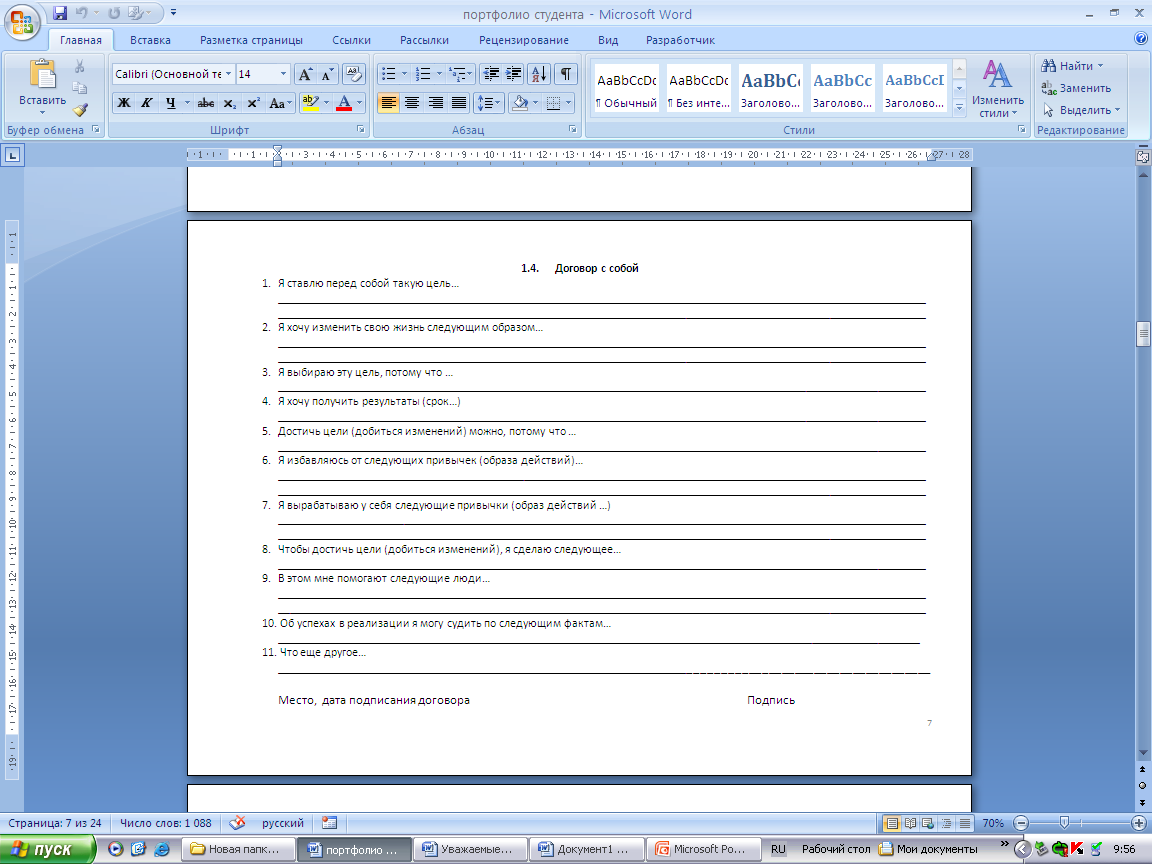 1 блок «Мой портрет»
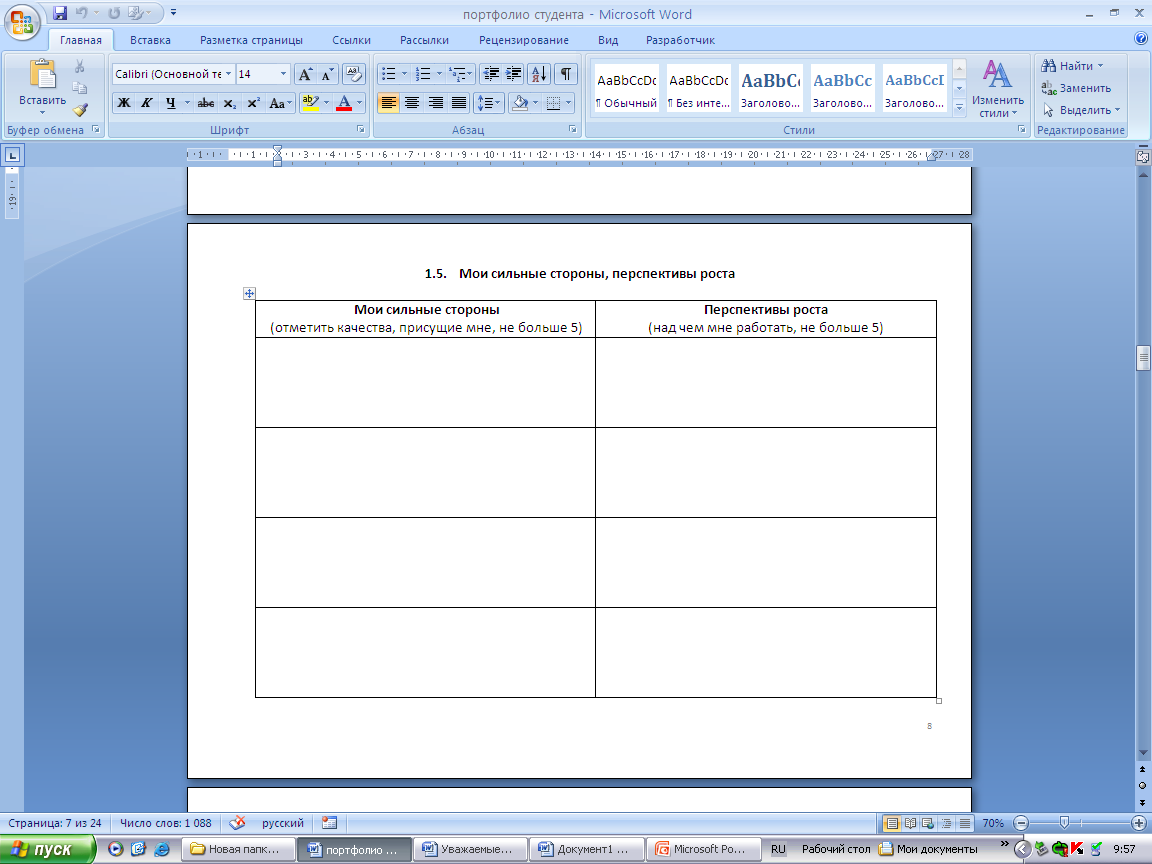 2 блок «Мои успехи в учёбе»
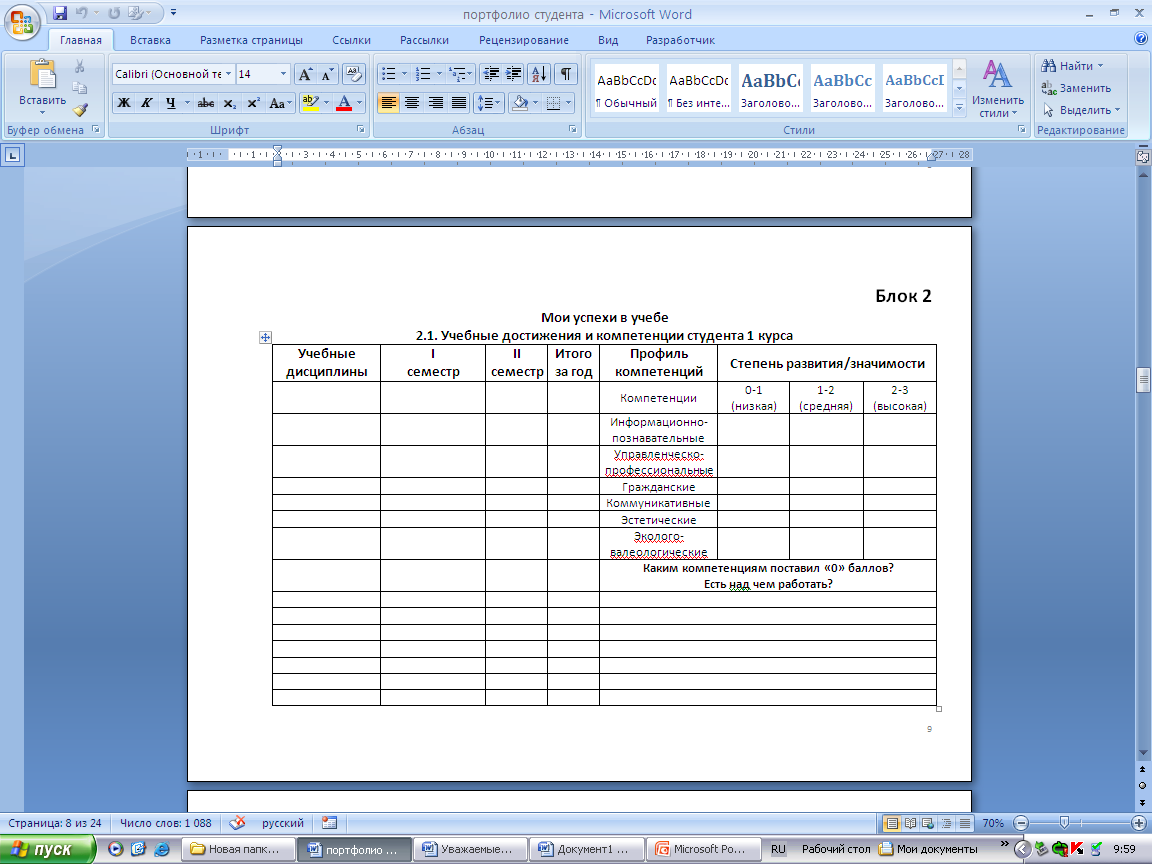 2 блок «Мои успехи в учёбе»
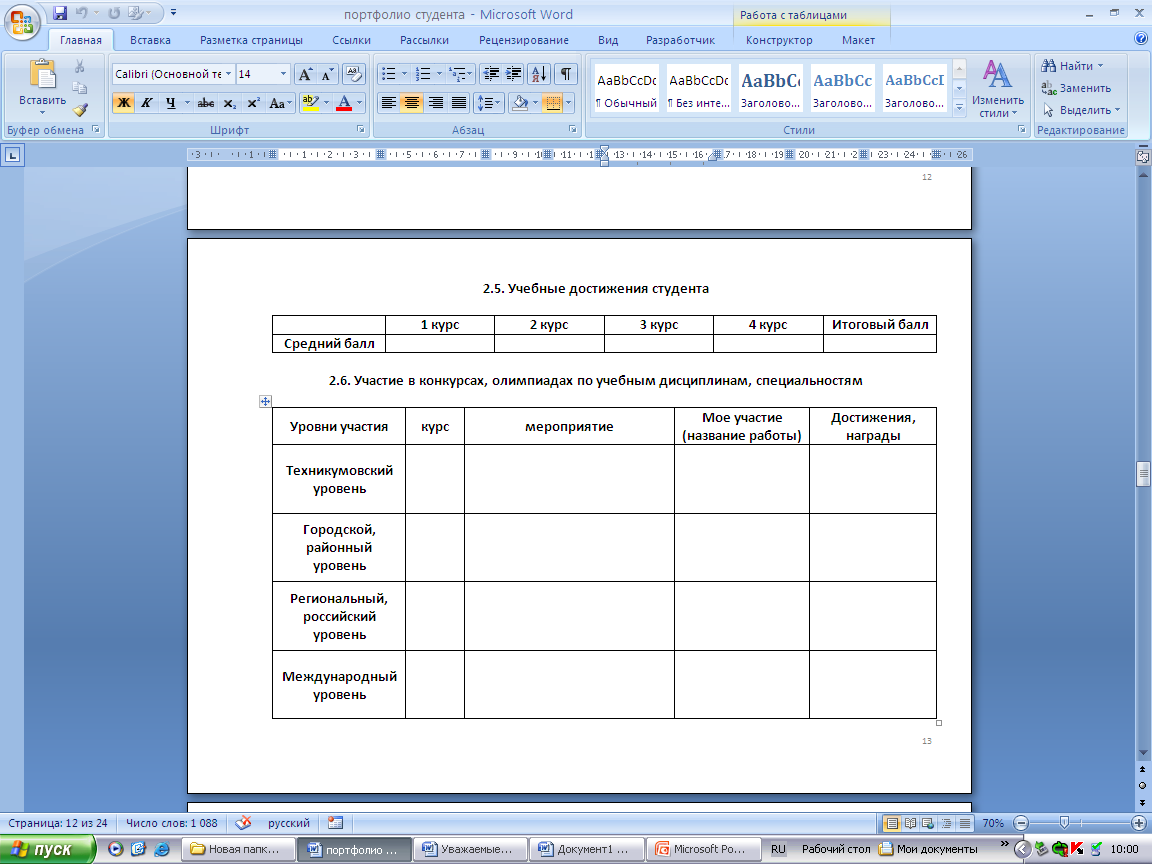 3 блок «Социальная активность студента»
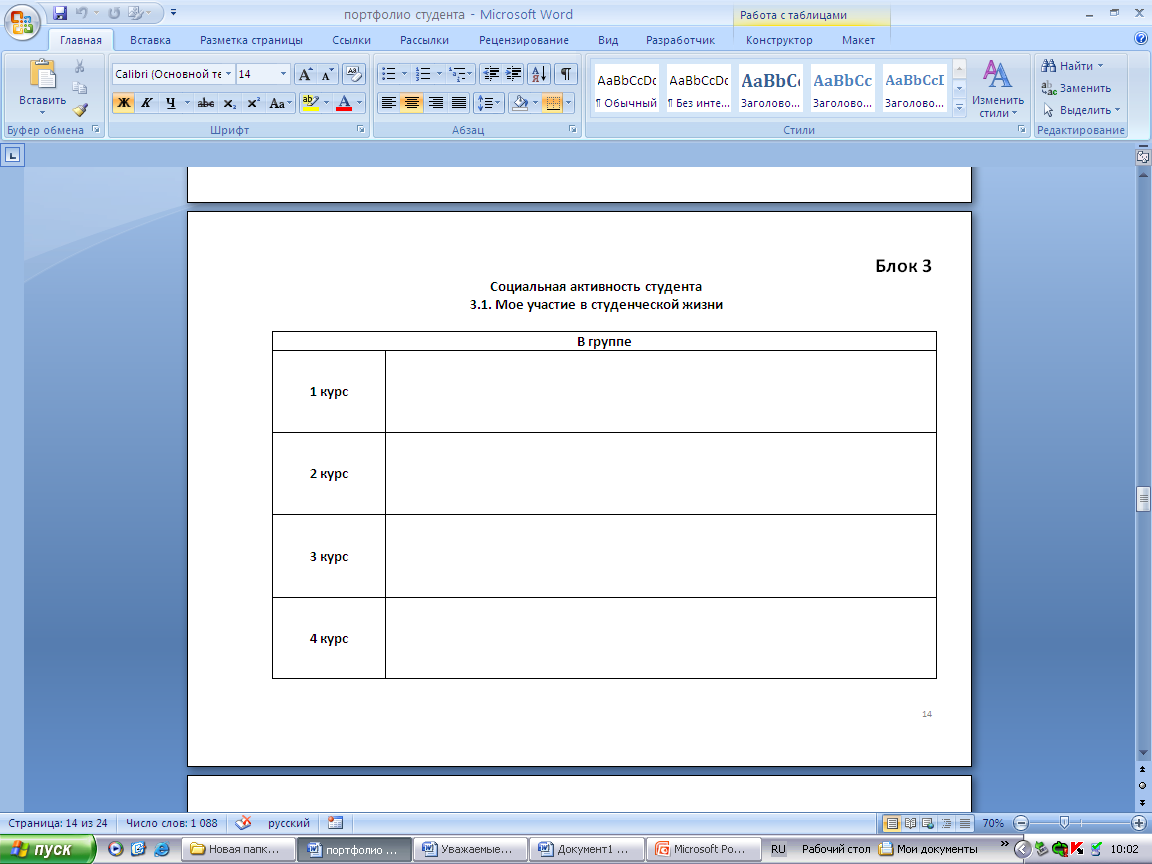 3 блок «Социальная активность студента»
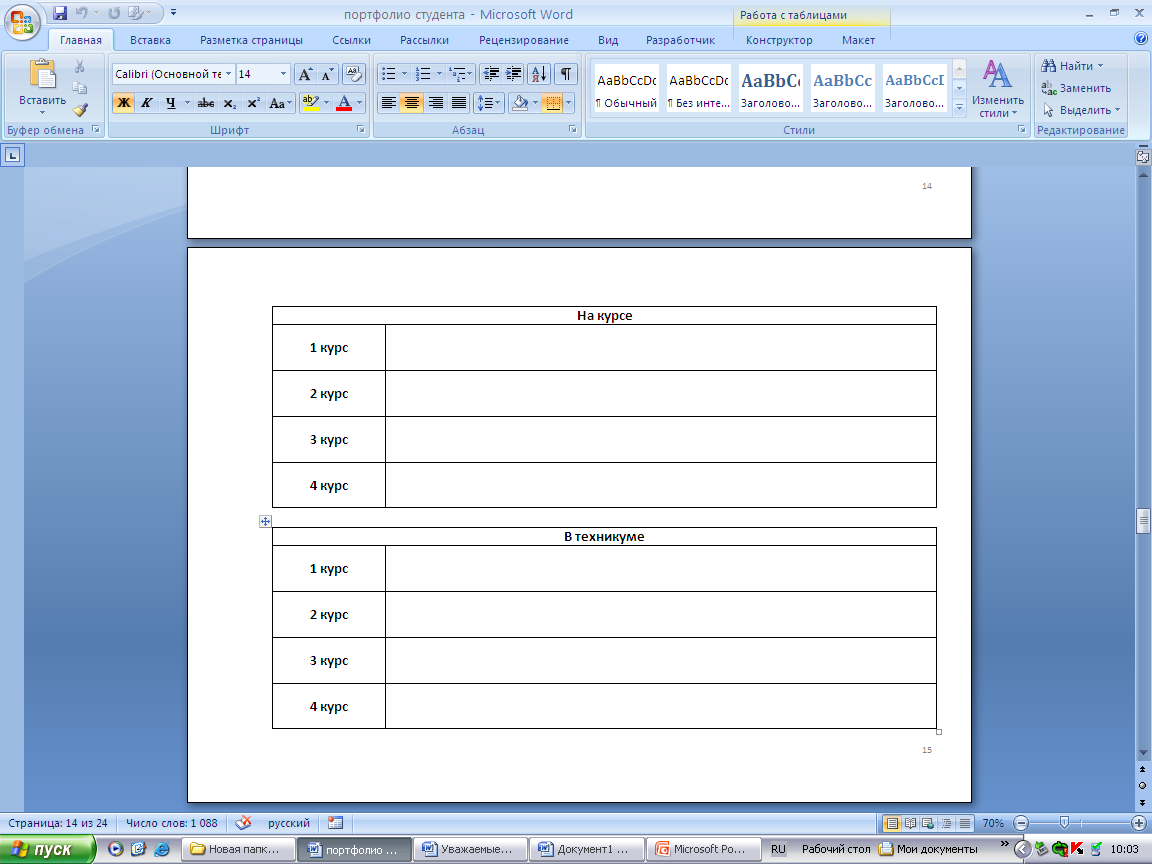 3 блок «Социальная активность студента»
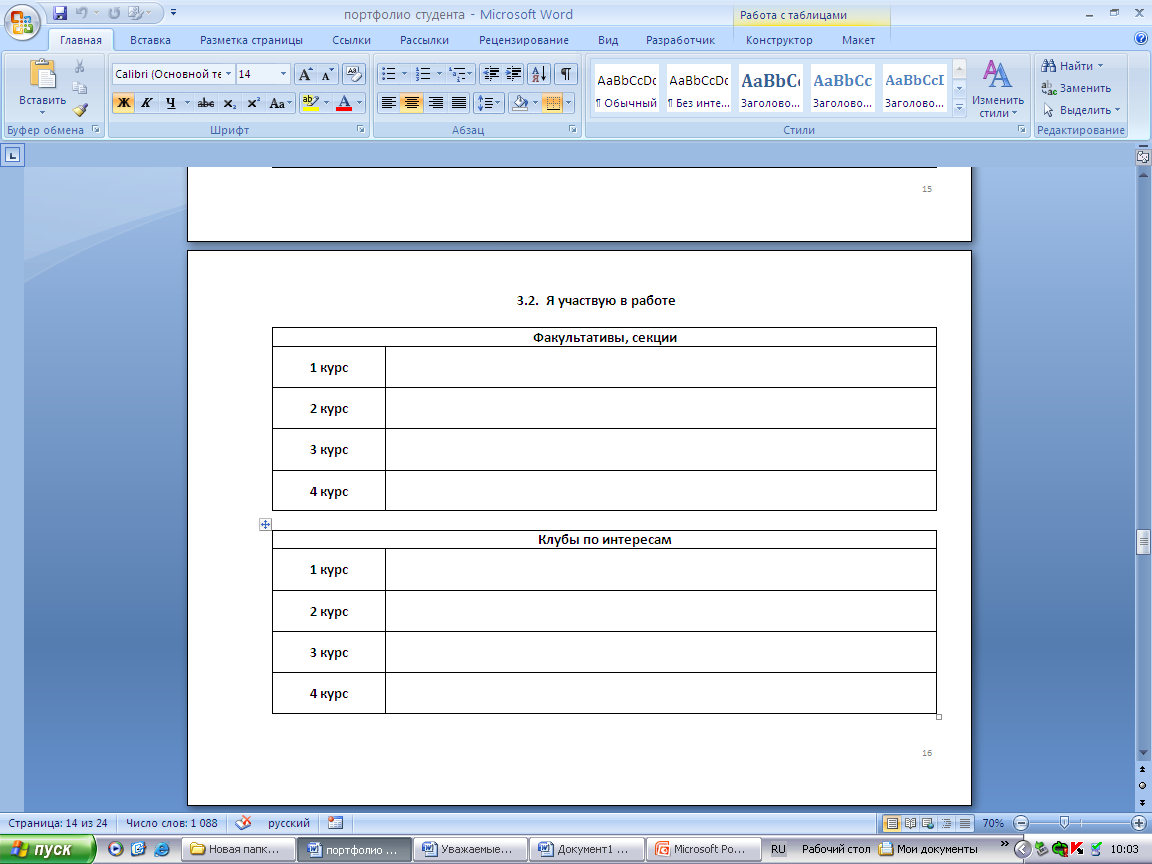 3 блок «Социальная активность студента»
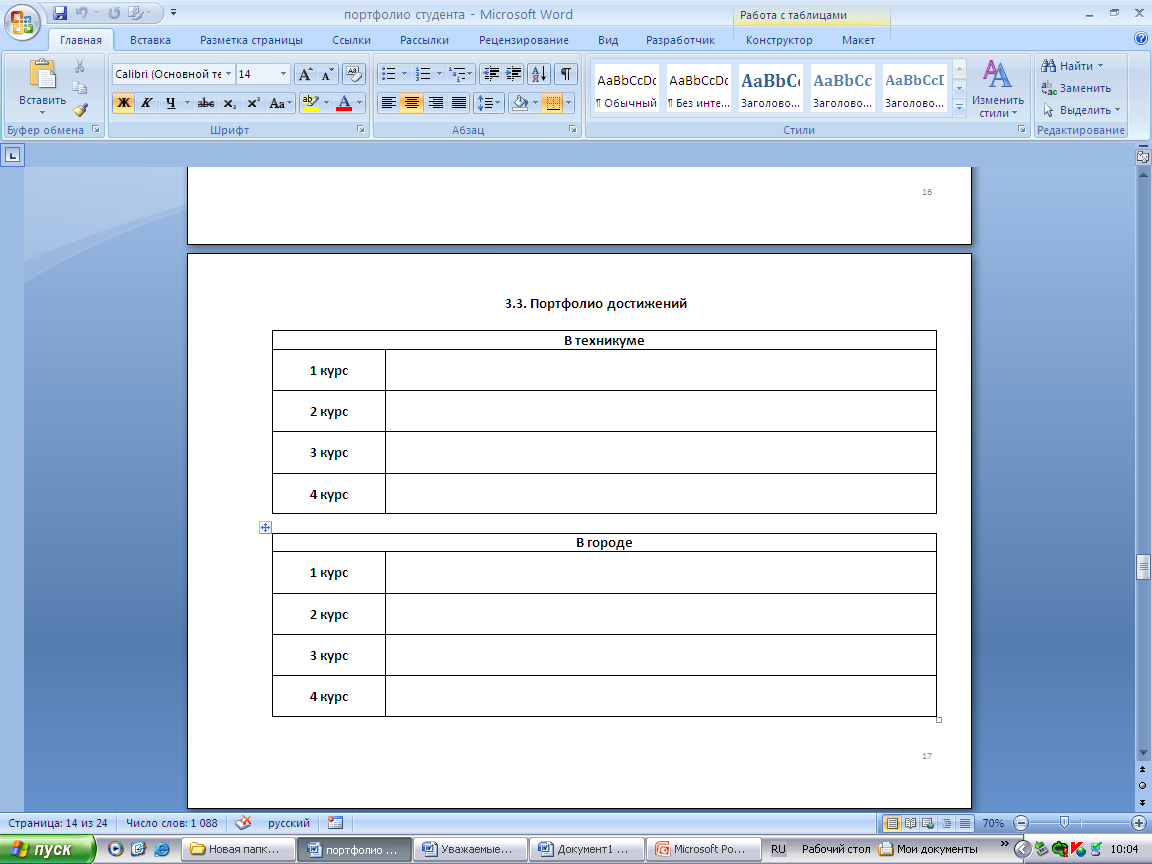 3 блок «Социальная активность студента»
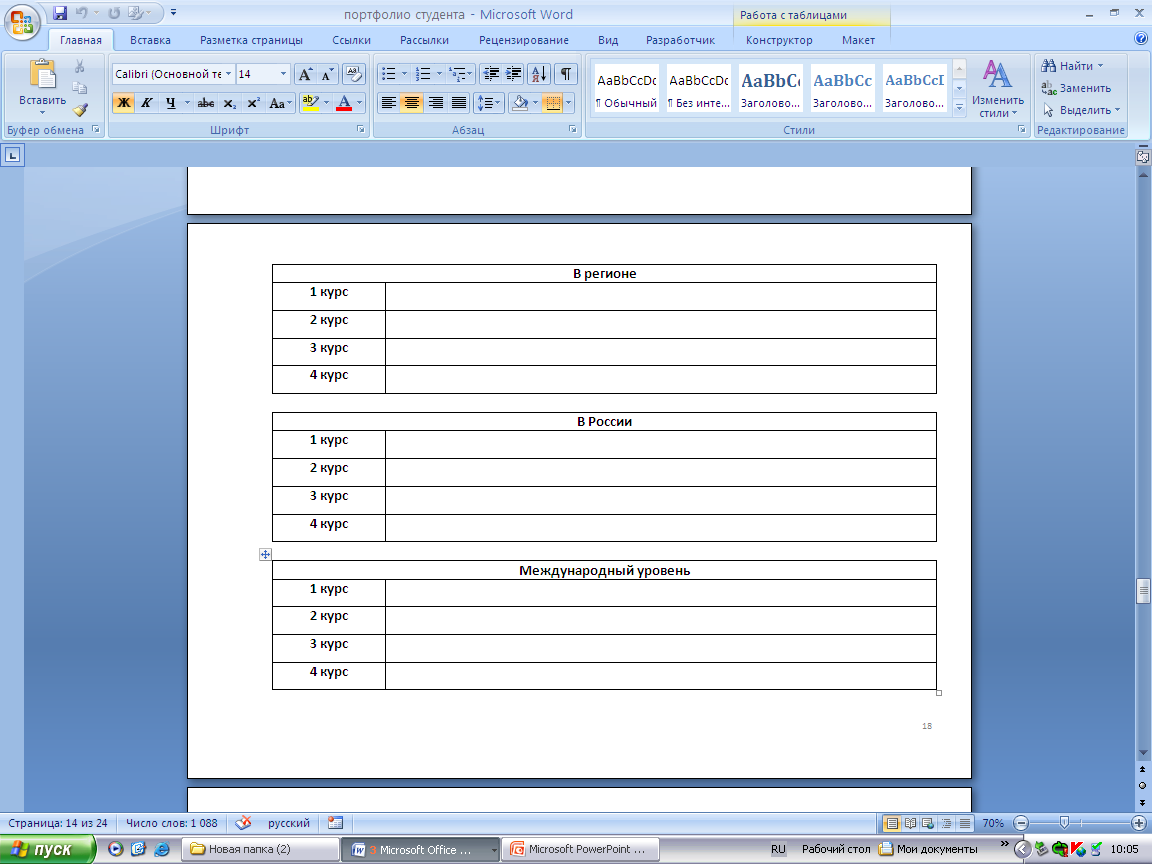 4 блок «Мои результаты»
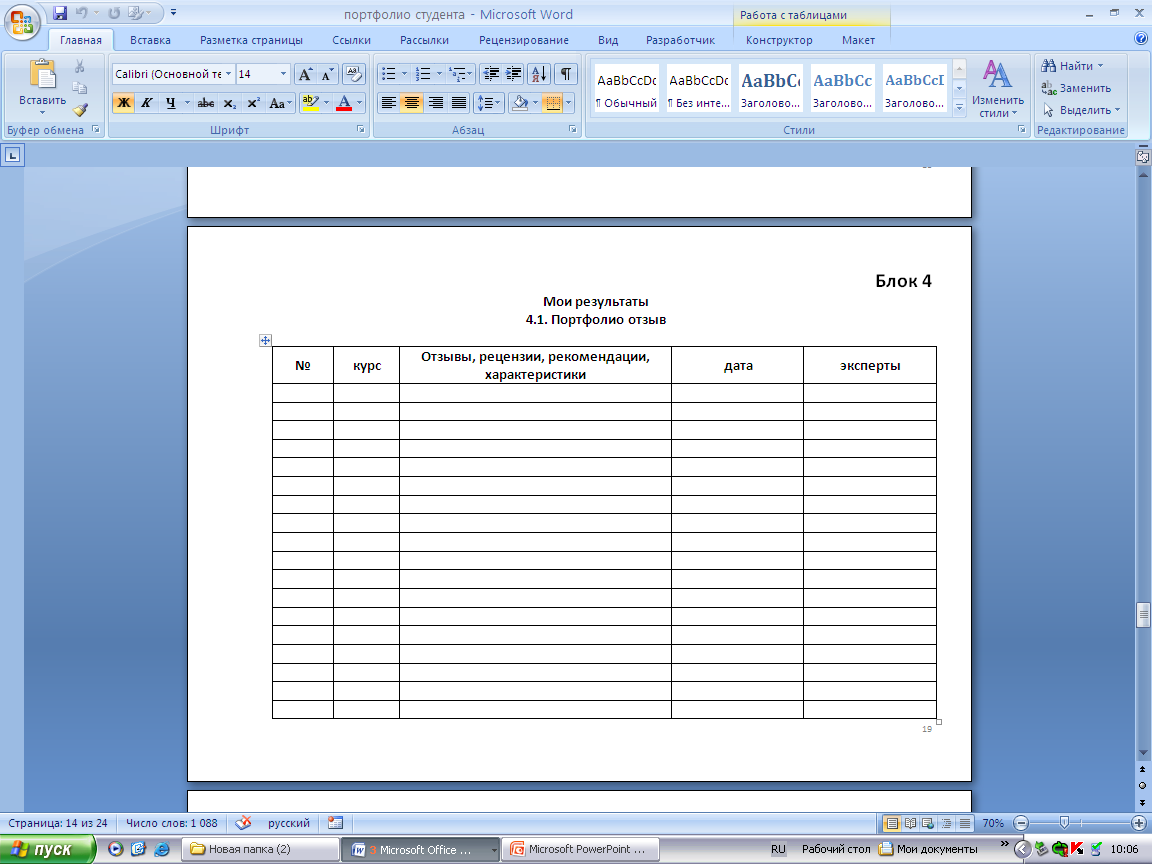 4 блок «Мои результаты»
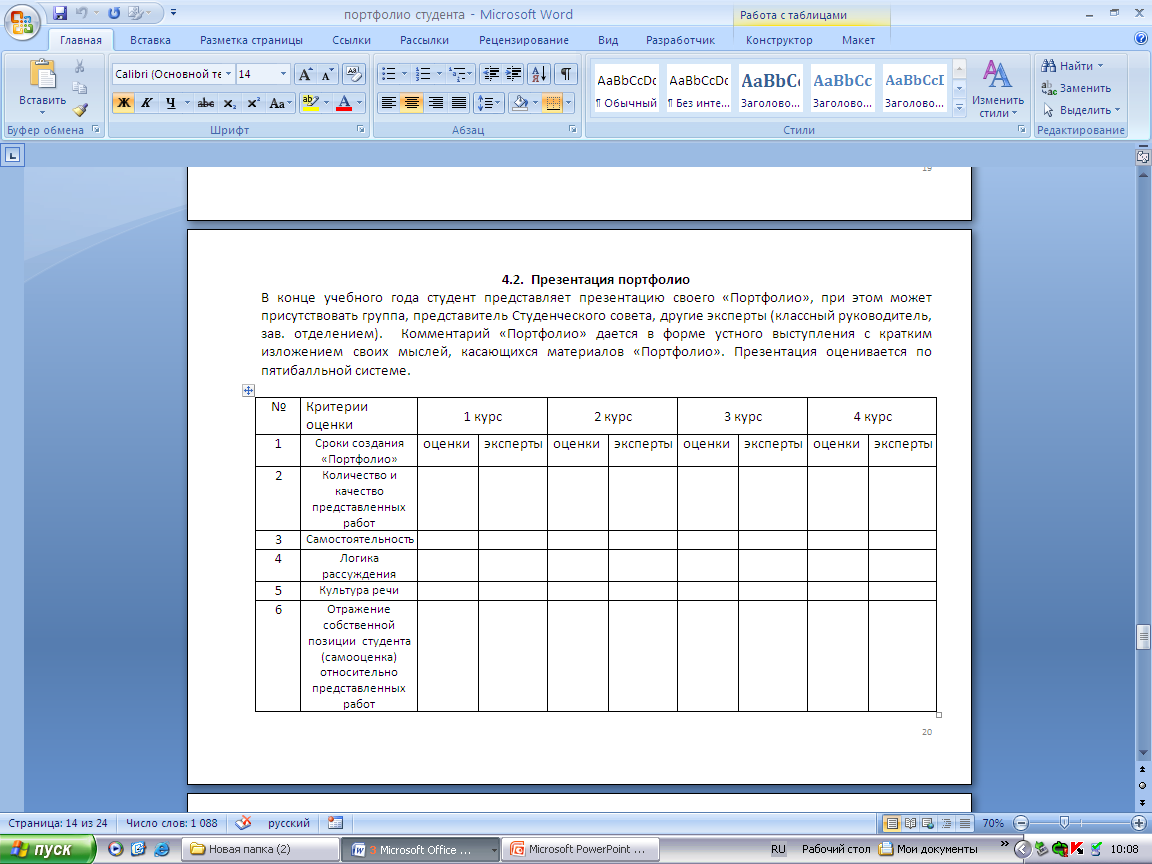 4 блок «Мои результаты»
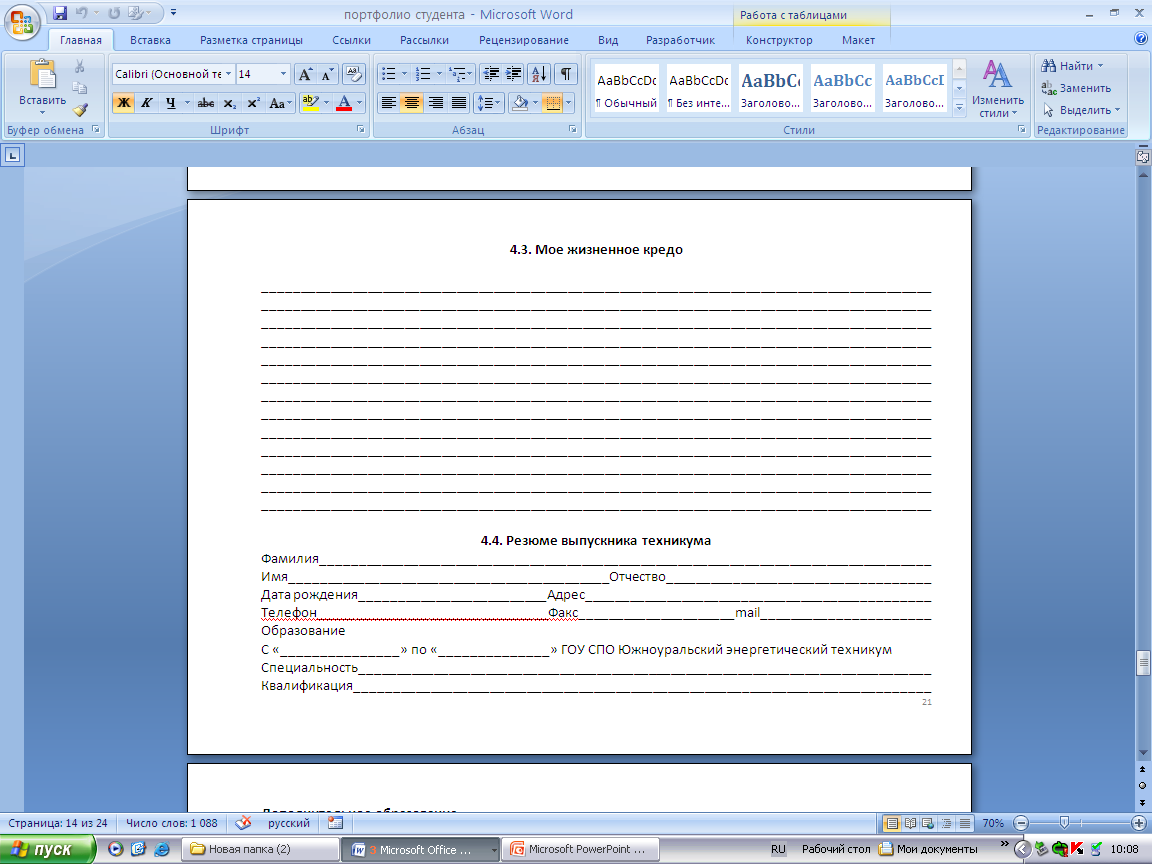 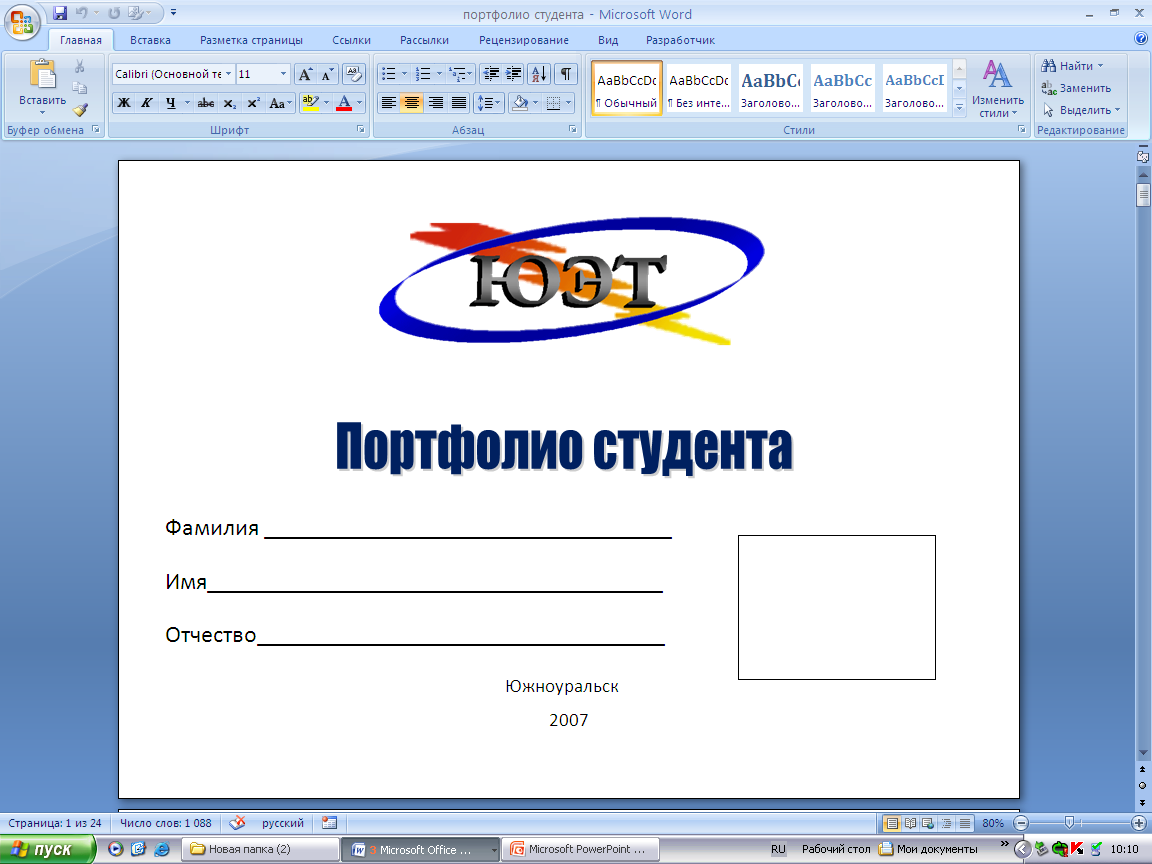 Информационно-познавательная
компетенция
Управленческо-профессиональная
компетенция
Коммуникативные
компетенции
Гражданские
компетенции
Эстетические
компетенции
Смысл портфолио «показать всё, на что ты способен»
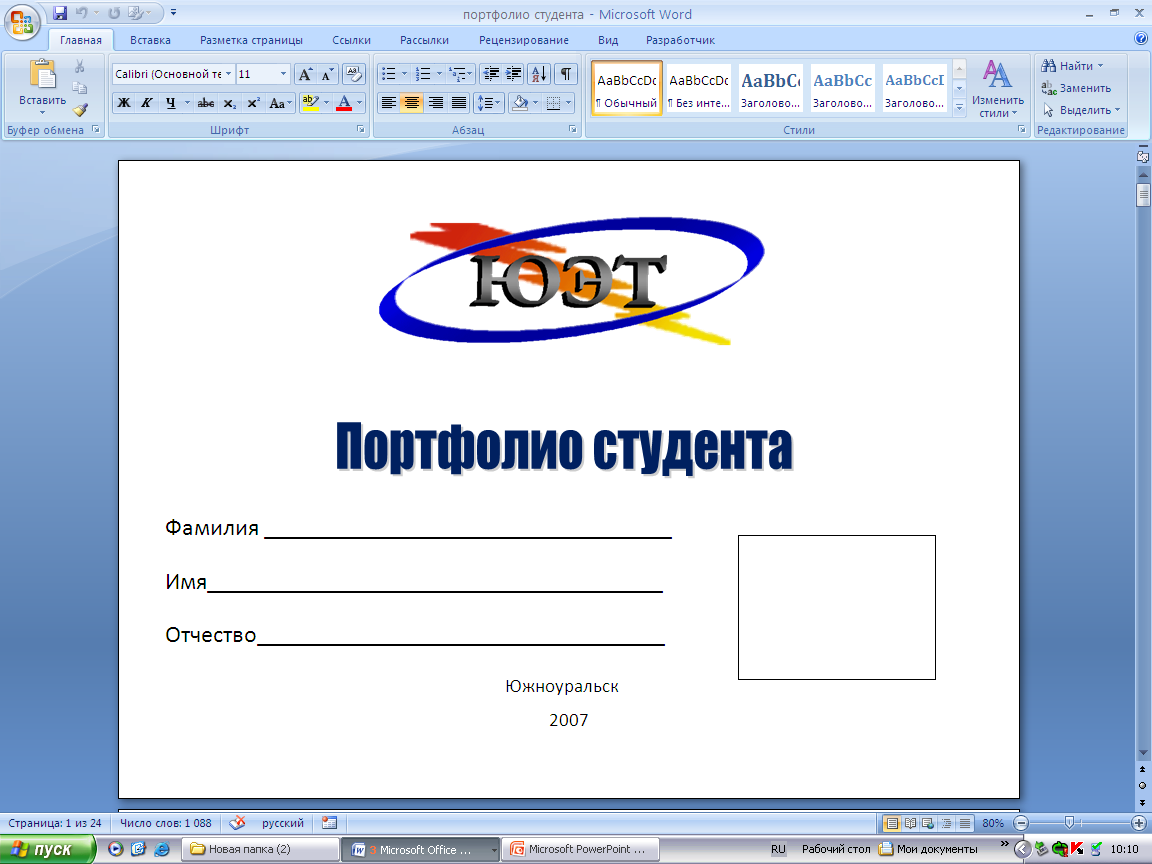 СПАСИБО ЗА ВНИМАНИЕ!